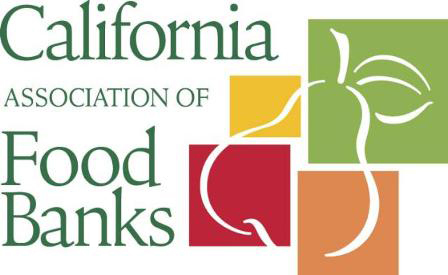 CalFresh Outreach FFYs 2017 & 2018
October 26, 2016
Overview
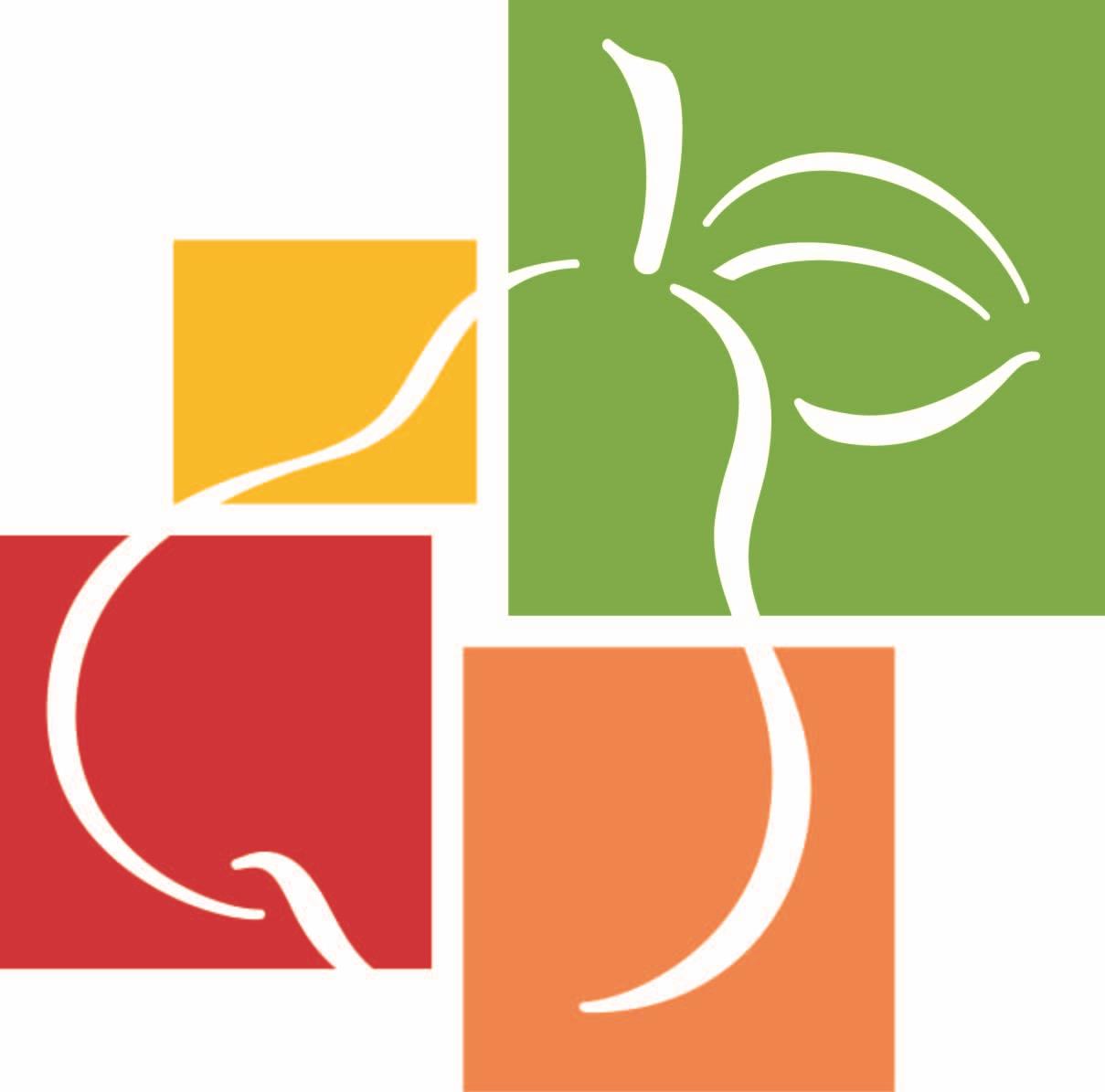 Calendar
Scope of work, reporting
Other requirements
Q&A
Calendar
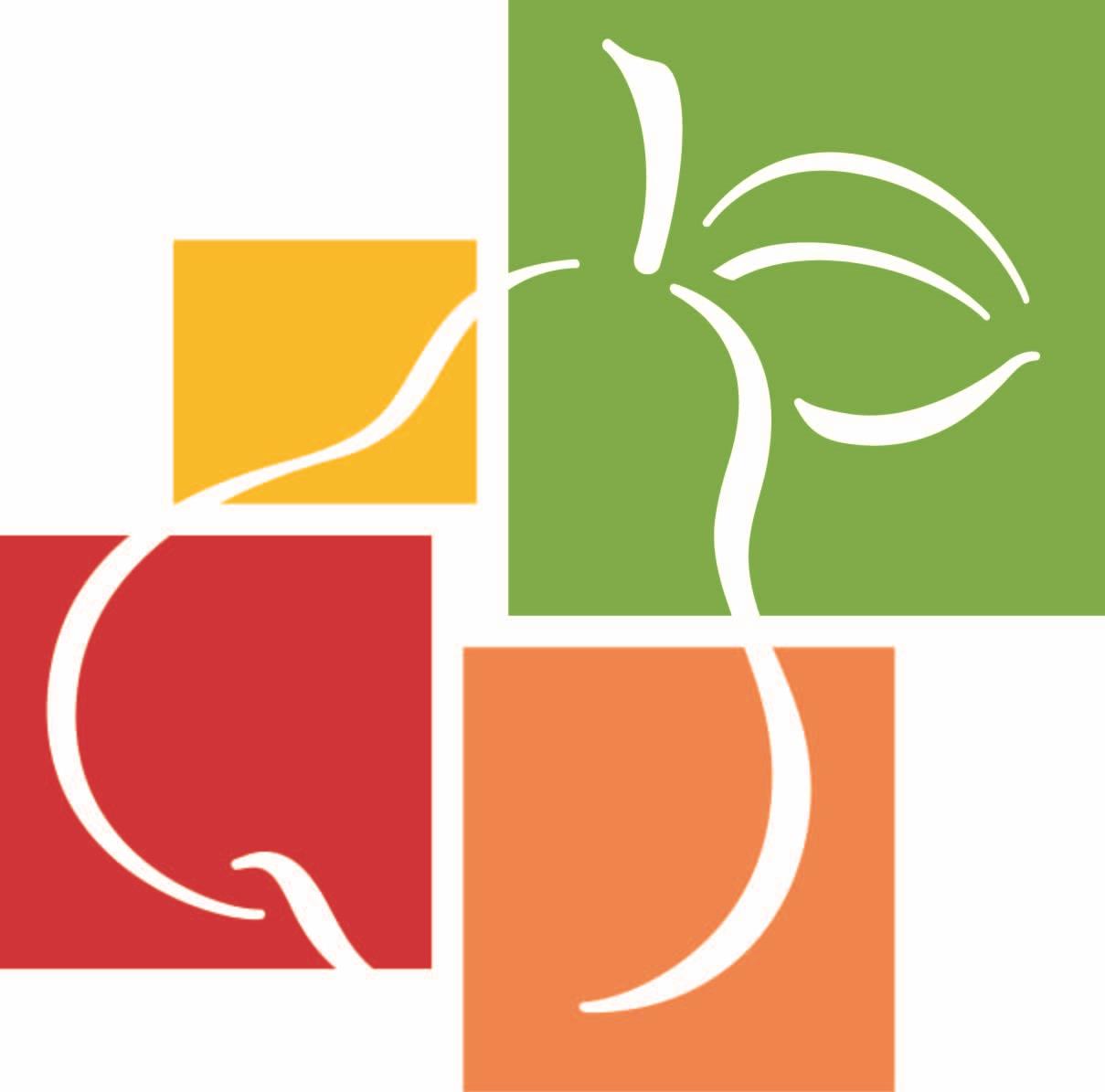 Quarterly
Programmatic reports
Invoicing
Time studies
Materials order
Annually
Civil rights webinar
Information security
Peer to Peer meeting
CalFresh Forum
Scope of Work: Reporting
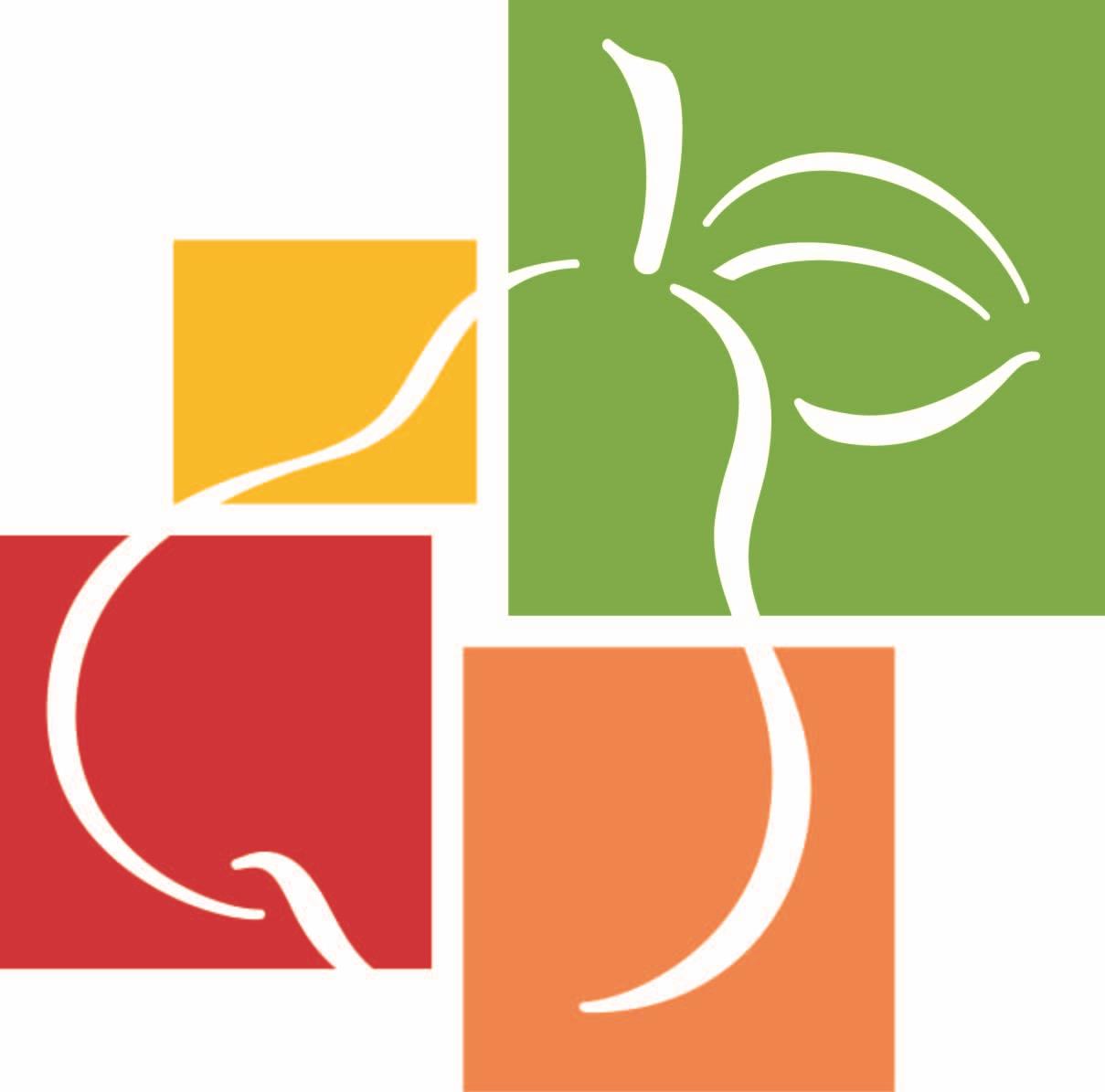 Submitted apps (paper, electronic)
Submitted SAR 7s
Submitted recertifications
Special populations (households assisted)
HHs with children (<18 years old)
HHs with seniors (60+ years old)
Working HHs
CBO account user names
Brief description of program, successes, challenges
Q4 – includes year end report
[Speaker Notes: The state only considers applications submitted through a CBO portal as electronic applications. All others, including ones submitted through clients’ own accounts, should be counted as paper applications
Special populations
Only three!
Count households assisted (not # of people, not everyone you prescreen/talk to – only households, only those assisted with apps/SAR/recert
CDSS will be using your CBO account user names to look up approval rates]
Other requirements
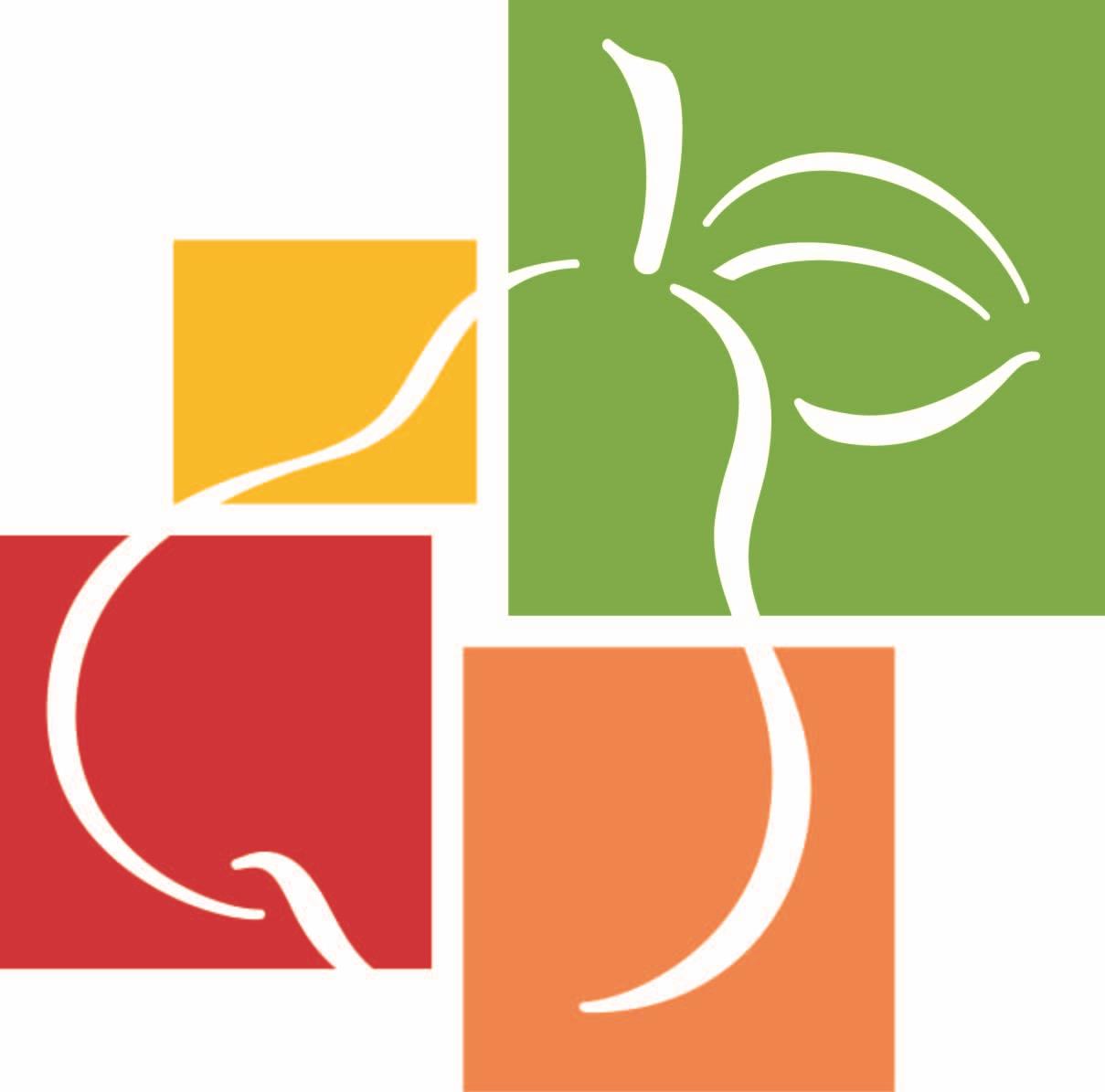 MOUs
Information security forms 
Civil rights webinar
Tracking/documentation

Misc
Desk reviews, site visits
Q&A + Contact Info
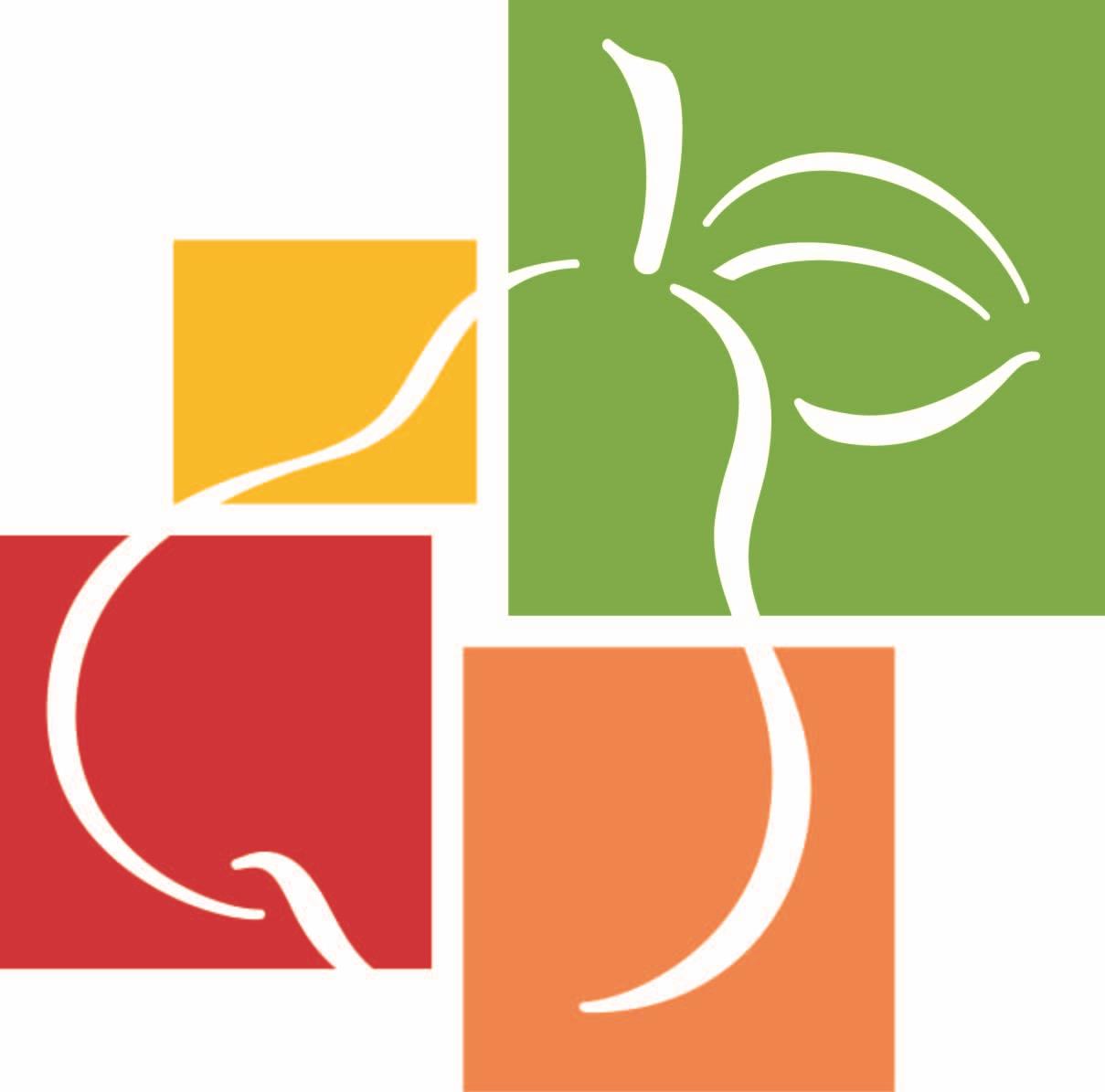 Contact info
Josh Hoobler 
josh@cafoodbanks.org, 510-350-9918
Paul Maas
paul@cafoodbanks.org, 510-350-9914
Micheline Proctor
micheline@cafoodbanks.org, 510-350-9912
Stephanie Nishio
stephanie@cafoodbanks.org, 510-350-9905